Unit 5:  Bonding, Naming, Formulas, Molecular Geometry, VESPER theory
Standards:
C.7.A name ionic compounds containing main group  transition metals, covalent compounds, acids, and bases, using International Union of Pure and Applied Chemistry (IUPAC) nomenclature rules
C.7.B write the chemical formulas of common polyatomic ions, ionic compounds containing main group or transition metals, covalent compounds, acids
C.7.C construct electron dot formulas to illustrate ionic and covalent bonds
C.7.D describe the nature of metallic bonding and apply the theory to
 	explain metallic properties such as thermal and electrical
	conductivity, malleability, and ductility
C.7.E predict molecular structure for molecules with linear, trigonal
	planar, or tetrahedral electron pair geometries using Valence Shell
	Electron Pair Repulsion (VSEPR) theory
Power Point Index:
Naming Chemical Compounds… slide 4
Naming Acids and Bases… slide  11
Writing Chemical Formulas… slide 16
Chemical Bonding… slide 22
Molecular Geometry, VSEPR Theory… slide 31
Naming Chemical Compounds Notes
C.7.A name ionic compounds containing main 
group transition metals, covalent compounds, using International Union of Pure and Applied Chemistry (IUPAC) nomenclature rules.
Types of Compounds
There are three main types of compounds when working on Naming Compounds.
Ionic Compounds– Contain a metal and a non-metal.  They form an ionic bond.
Molecular Compounds– Contain two non-metals.  They form a covalent bond.
Polyatomic Compounds– Contain polyatomic ions. The formula will have three or more elements in it.
Ionic compounds
Name the first element.  (This will always be the metal.)
Replace the ending on the second element with an “ide” ending.  ( This element will be the non-metal)
Example:
NaCl       
K2O
Naming Compounds with a Transition metal
There are some atoms that can have more than one possible charge.
A roman numeral is needed to indicate the charge.
The following elements must have a roman numeral:
                 Cr-Cu, Au, Hg, Sn, & Pb
Ex:  		
     Cu +1  is copper (I)		  Fe +2 is iron (II)
     Cu +2  is copper (II)     		  Fe +3 is iron (III)
   CuCl  				FeCl2 
   CuCl2 			 	FeCl3
Molecular Compounds
Name the first element
Replace the ending on the second element with “ide”
Use prefixes to indicate the number of atoms in the formula.
*Exception:  A prefix is  not required when the first element only has 1 atom.
Ex: 
CO2     
N2O
Pre-fixes
1 atom = mono
2 atoms = di
3 atoms = tri
4 atoms = tetra
5 atoms = penta
6 atoms = hexa
7 atoms = hepta
8 atoms = octa
9 atoms = nona
10 atoms = deca
Polyatomic Compounds
Name the first part of the compound. ( + ion)
		-element or polyatomic ion.
Name the second part of the compound.  (- ion)
		-element or polyatomic ion.
Example:
MgSO4				Cu(OH)2
	
K3PO4
Naming Acids and Bases
C.7.A name, acids using International Union of Pure and Applied Chemistry (IUPAC) nomenclature rules
Naming Acids without Oxygen
Acids without Oxygen are named with the prefix “hydro” and end in “ic”
Examples:
HCl
   
HF
  
HBr
Naming Acids with Oxygen
Polyatomic ion			Name of acid
  per_______ate		      per _______ ic acid
        _______ ate			________ic acid
	     _______ ite			________ ous acid
hypo ______ ite		   hypo ________ous acid

Ex:  H2SO4
	     HClO
        HNO2
Writing Chemical Formulas
C.7.B write the chemical formulas of common polyatomic ions, ionic compounds containing main group or transition metals, covalent compounds, acids
Writing Formulas: Ionic Compounds
Write chemical symbol for each part of the compound.
Write the charge (oxidation #) for the element.
Check if the oxidation numbers add up to zero
1.) If they add up to zero, the oxidation numbers cancel.
Rewrite with symbols only.
Ex:  calcium oxide

2.)If they do not add up to zero, criss-cross the oxidation numbers to determine the subscript for each element.
Ex:  magnesium chloride
Ex:  calcium fluoride

	     lead (II) sulfide

	     copper (I) oxide
Transition Elements
Same rules as ionic compounds. 
The charge for the transition metal will come from the roman numeral.
		Ex:  iron (III) chloride

		         copper (I) oxide

		         lead (II) nitride
Molecular Compounds
Use the prefix to determine the subscript of each element in the formula.
NO PREFIX on the first element indicates a subscript of 1

Ex:  carbon dixoide         

           sulfur trioxide

		carbon tetrachloride
Polyatomic Compounds
The rules for polyatomic ions will be the same as ionic compounds.  
*Polyatomic ions must be placed in parenthesis if the subscript is larger than 1 when criss-crossing.
		Ex:  magnesium sulfate

		        iron (III) phosphate
Ex:  calcium hydroxide


           ammonium carbonate
Acids without Oxygen
Write the symbol and charge (oxidation #) of each element.
If the charges do not add up to zero, criss-cross the oxidation #.
Ex:  hydrosulfuric acid 


  	  	hydroiodic acid
Acids with Oxygen
Write the symbol and the charge for hydrogen and the polyatomic ion (oxyanion).
If the charges do not add up to zero, criss-cross the oxidation numbers.
		Polyatomic ion			Name of acid
  		per_______ate		     	 per _______ ic acid
        	     _______ ate			        ________ic acid
	     	     _______ ite			        ________ ous acid
	         hypo ______ ite		   	hypo ________ous acid

Ex:   sulfurous acid

          nitric acid
Chemical Bonding Notes
C.7.C construct electron dot formulas to illustrate ionic and covalent bonds
There are three main types of chemical bonding.  ionic, covalent, and metallic.
Ionic bonding occurs when there is a transfer of electrons.
Covalent bonding occurs when atoms share electrons.
Metallic bonding consist of the attraction of free floating valance electrons for positively charged metal ions.
Electronegativities are used to determine what type of bond is formed when atoms come together in a chemical reaction.  
To find the type of bond, find the difference in the electronegativities.
If the difference is greater than 1.67, an ionic bond is formed.
If the difference is less than 1.67, a covalent bond is formed.
All atoms want to obtain eight electrons in the valence energy level.  To do so they will give, take, or share electrons. 
We can draw Lewis electron dot structures, to see the number of electrons and how they are bonding.
Rules for Ionic Bonds
The element with the fewest atoms goes in the center.
The other atoms go around the central atom.
Show the transfer of the electrons with a positive for the atom that lost the electrons and a negative for the atoms that gain the electrons.
Ex:  NaCl

	  CaF2
Bonds can also be determined by the difference in electronegativities.
  NaCl   sodium chloride 
	sodium: (0.9)			chlorine: (3.0) 
	The electronegativity difference is 3.0- 0.9 =2.1
	An ionic bond is formed.
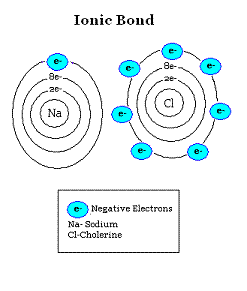 Rules for showing Covalent Bonds
The element with the fewest atoms goes in the center.
The other elements go around the central atom.
A bonding pair can only form where there is an unpaired electron.
Shared pairs or bonding pairs are shown with a dash.  One dash equals two electrons.
Ex:  H2O

    CCl4
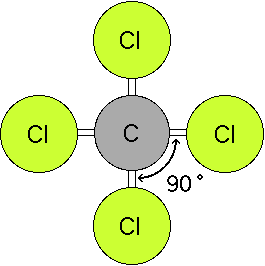 Example:
AsI3    arsenic triiodide
		arsenic (2.2)                iodine (2.7)
The electronegativity difference is 2.7- 2.2 = 0.5
A covalent bond is formed.  The atoms share the electrons.
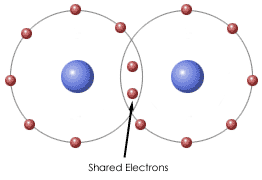 Molecular Geometry, VSEPR Theory
C.7.E predict molecular structure for molecules with linear, trigonal planar, or tetrahedral electron pair geometries using Valence Shell Electron Pair Repulsion (VSEPR) theory
Molecular Geometry
The shape that a covalently bonded substance will take is referred to as its Molecular Geometry. 
 The shape is determined by the central atom, and the number of shared and unshared electron pairs around the atom.
Electron pairs around the central atom will spread out as far as possible to minimize the repulsive forces.
This gives bond angles depending on the shape.
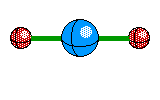 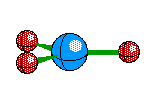 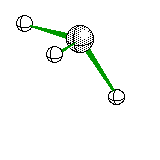 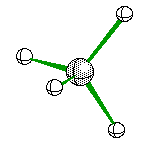 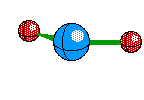 Linear
Trigonal Planar
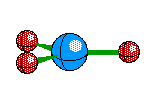 Tetrahedral
Trigonal Pyramidal
Bent
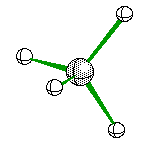 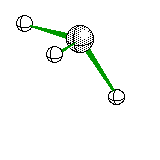 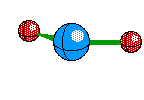